Where Is My Honor?
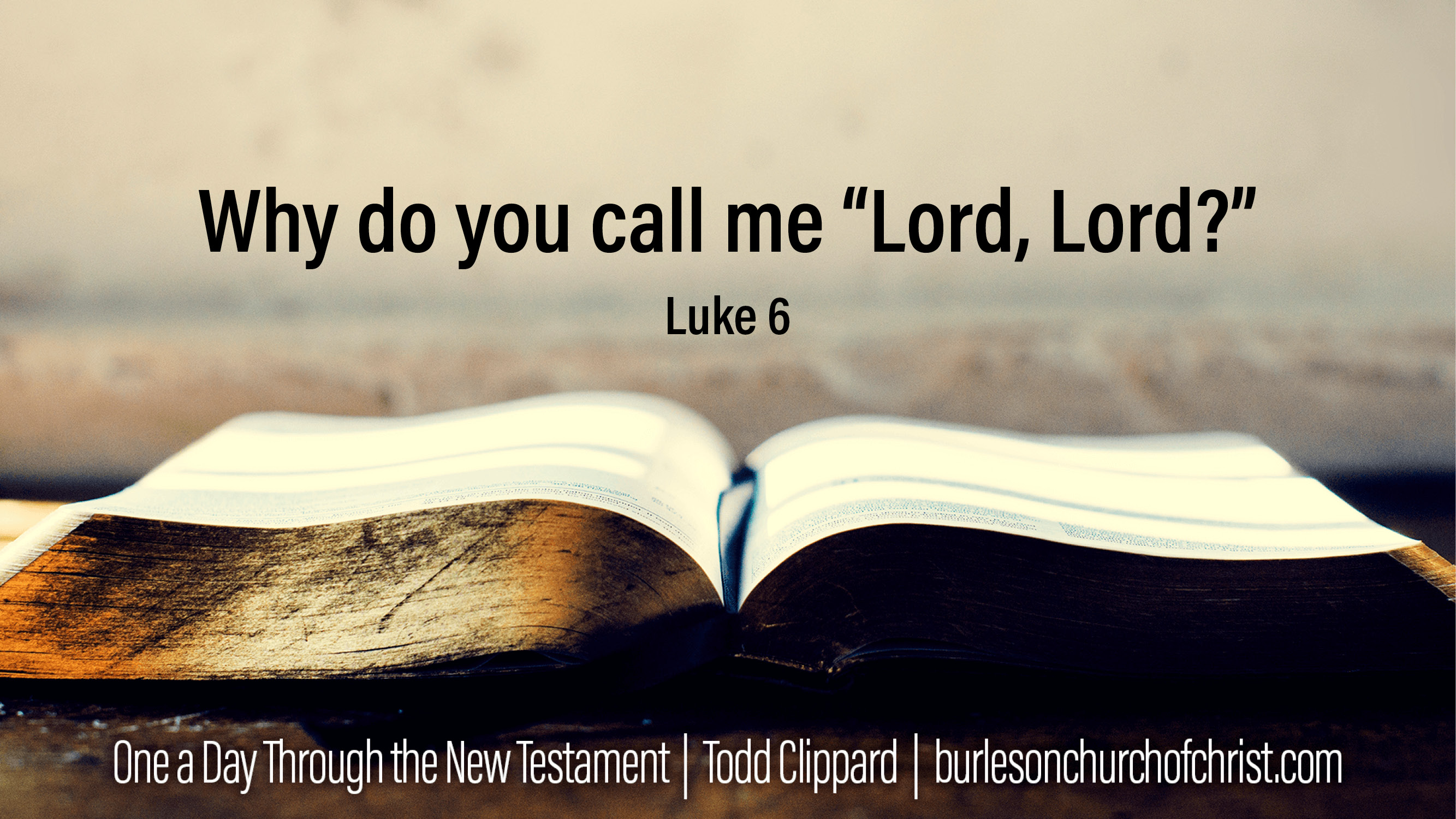 Luke 6:46-49
Luke 6:46-49
46 “But why do you call Me ‘Lord, Lord,’ and not do the things which I say? 47 Whoever comes to Me, and hears My sayings and does them, I will show you whom he is like: 48 He is like a man building a house, who dug deep and laid the foundation on the rock. And when the flood arose, the stream beat vehemently against that house, and could not shake it, for it was founded on the rock. 49 But he who heard and did nothing is like a man who built a house on the earth without a foundation, against which the stream beat vehemently; and immediately it fell. And the ruin of that house was great.”
Luke 6:46-49
46 “But why do you call Me ‘Lord, Lord,’ and not do the things which I say? 47 Whoever comes to Me, and hears My sayings and does them, I will show you whom he is like: 48 He is like a man building a house, who dug deep and laid the foundation on the rock. And when the flood arose, the stream beat vehemently against that house, and could not shake it, for it was founded on the rock. 49 But he who heard and did nothing is like a man who built a house on the earth without a foundation, against which the stream beat vehemently; and immediately it fell. And the ruin of that house was great.”
“Lord” Is Term of Honor & Respect
Their words “Lord, Lord” proclaimed respect
But their actions showed no true honor existed
If true honor & respect are present, obedience and reverence are seen in one’s actions
“A son honors his father, and a servant his master. If then I am the Father, where is My honor? And if I am a Master, where is My reverence? Says the Lord of hosts to you priests who despise My name. Yet you say, ‘In what way have we despised Your name?’” Malachi 1:6
Building the House – Life to Honor Christ
Recognized the Need to Build – Action Required (Obey)
Matt. 25:14-30  One talent man condemned for doing nothing
James 1:22-25  Obedience of word is required for blessing
Revelation 22:14  Blessed are those who do His commands
Dug Deep to Lay the Foundation – Depth of Faith
Luke 8:13-14  Rocky & thorny soil in parable of sower
Psalm 1:1-2  One delighting in word of God abides long in it
2 Peter 1:5-11  Depth of character & abounding required
Built to Withstand the Assaults of Life – Perseverance 
1 Peter 5:8-9  Must withstand the devil and his attacks
Galatians 6:9  Do not grow weary while doing good
Romans 2:5-8  “Patient continuance in doing good...”
Honor Is Properly Judged by Recipient, Not Giver